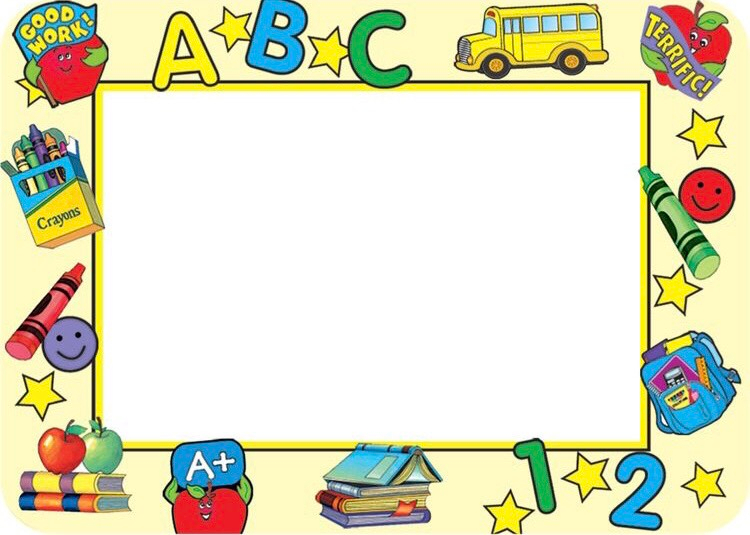 UBND QUẬN LONG BIÊN
TRƯỜNG MẦM NON LONG BIÊN A
LĨNH VỰC PHÁT TRIỂN NHẬN THỨC
LÀM QUEN VỚI TOÁN
Đề tài: Phân biệt hình vuông, hình chữ nhật
Lứa tuổi : Mẫu giáo lớn 5 - 6 tuổi
Giáo viên: Đỗ Thị Thúy Hằng
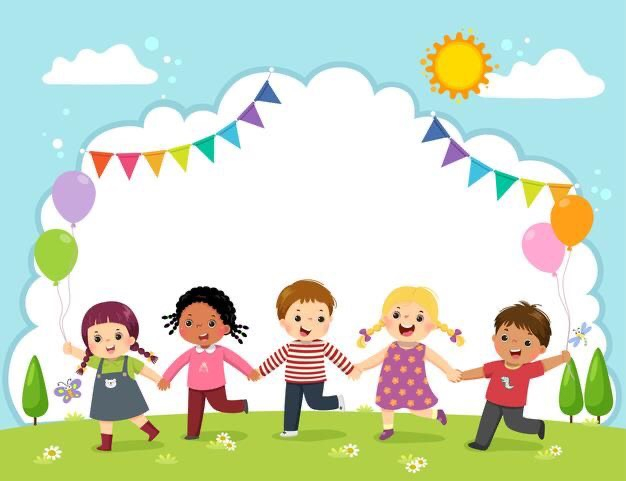 Cô cho trẻ hát và đàm thoại về nội dung 
bài hát: “Hình khối”
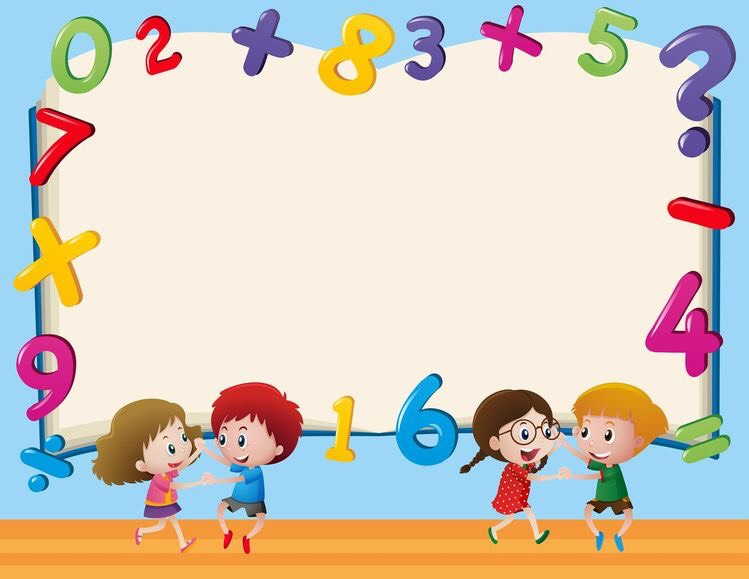 *Ôn nhận biết hình vuông, hình chữ nhật
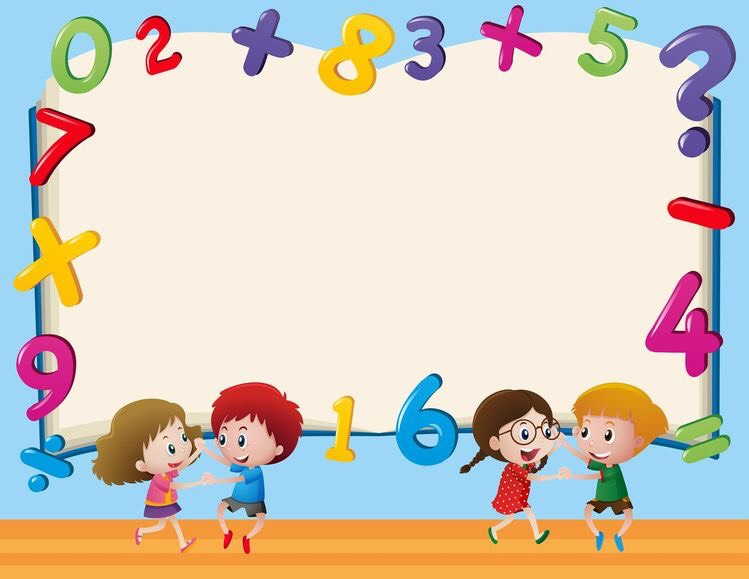 *Phân biệt hình vuông, 
hình chữ nhật
So sánh sự giống và khác nhau của hai hình
Hình vuông
Hình chữ nhật
2
2
1
3
3
1
4
4
Giống nhau
Đều có 4 cạnh
Đều có 4 góc
Đều không lăn được
Khác nhau
Có 4 cạnh dài bằng nhau
Có 2 cạnh dài và 2 cạnh ngắn bằng nhau
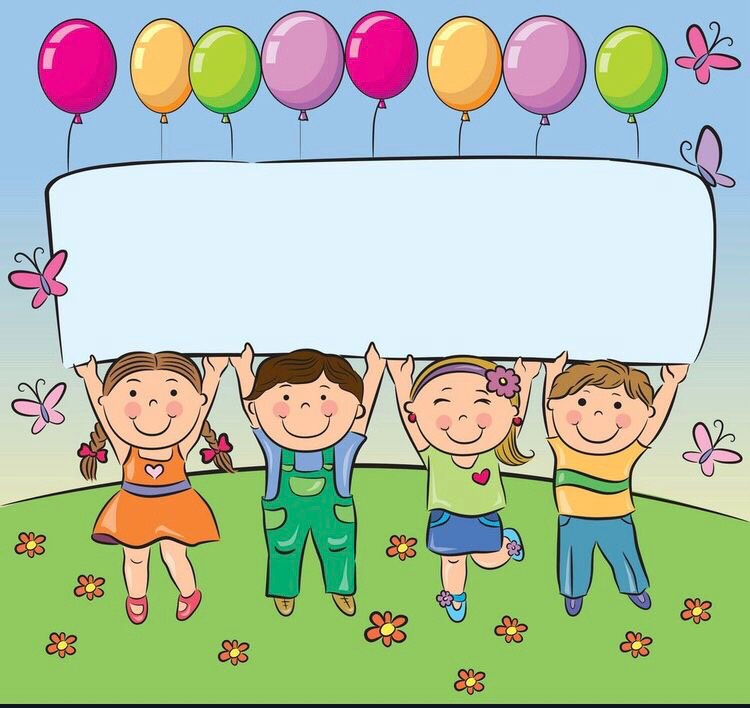 Trò chơi 1: Tinh mắt, nhanh tay
- Cô cho trẻ chọn nhanh hình theo yêu cầu và giơ lên, gọi tên hình:
+ Cô nói đặc điểm của hình, trẻ phải nhanh tay tìm hình đó và đọc to tên hình. 
+ Cô nói tên hình, trẻ nói đặc điểm của hình. Cô cho trẻ chơi 2 - 3 lần.
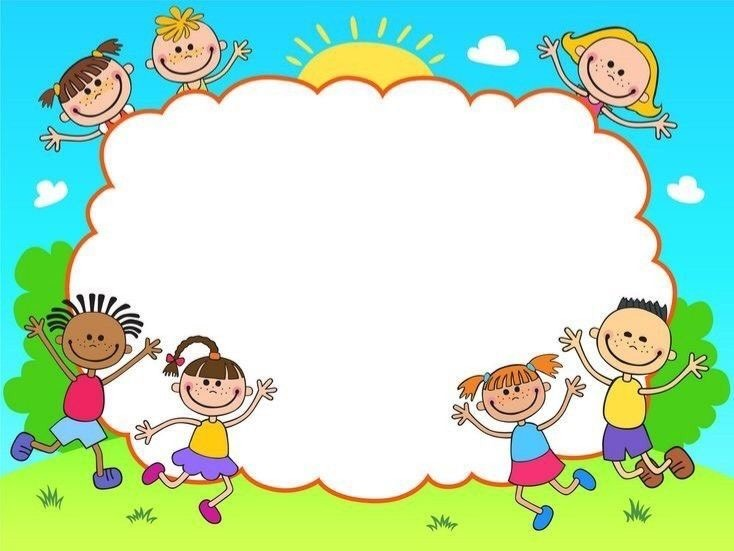 Trò chơi: Tìm về đúng nhà
+ Cách chơi: Trẻ sẽ chọn 1 hình mà mình thích vừa đi vừa hát, khi có hiệu lệnh “Tìm nhà tìm nhà” thì trẻ phải tìm đúng ngôi nhà có hình giống hình trong tay.
+ Luật chơi: Trẻ phải tìm đúng ngôi nhà có hình giống hình trẻ cầm, bạn nào tìm đúng sẽ là người chiến thắng.  Cô cho trẻ chơi 2-3 lần.
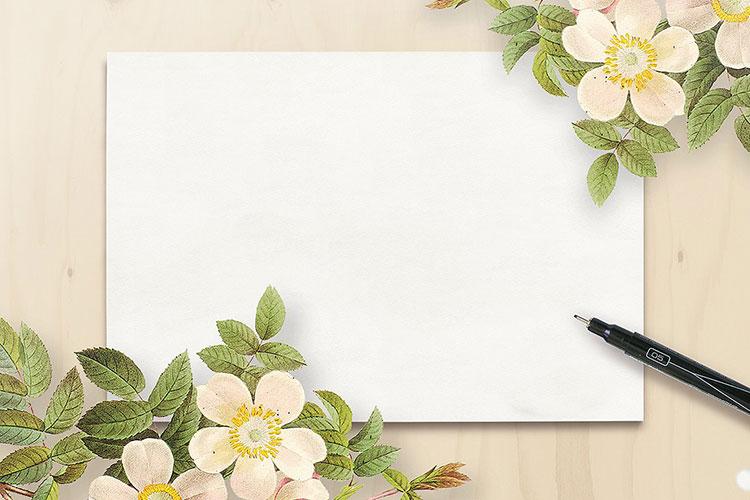 Giờ học đã kết thúc
Cảm ơn các con!
 Cô chúc các con luôn chăm ngoan học giỏi.